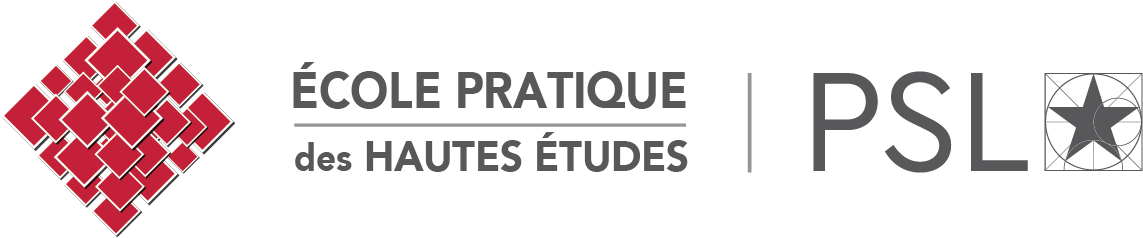 Gilles AuthierPrefixal gender and number marking in East Caucasian
African Seminar, Humboldt University
Berlin, 20 June 2023
1
WALS: plural suffixes vs plural prefixes
East Caucasian: 40 languages, 8 well-accepted branches
predominantly suffixal, but most languages have 
gender-number (verbal) agreement prefixes:

human masculine 		v-
human feminine 		r- 
non human ‘animates’	b- 
inanimates 			d-
Chechen
Andic
Avar
Tsezic
Dargic
Lak
Lezgic
K
3
Two singular vs plural agreement syncretisms
3d person plural marking
in all branches
SAP plural marking
in Nakh (W) and Dargic (E): retention
4
3d person vs SAP agreement in Dargic (& Nakh)
haˤltːi	lebilra		cuglan-te			ka-b-eʁ-ib=qːele,	
those	all.HPL		Tsugni.people-PL.NOM	down-3HPL-go.PF-PRET=WHEN

ka-d-eʁ-ib=da.
down-1/2PL-go.PF-PRET=1
‘ When all Tsugni people moved to the lowlands, we also moved down.’
5
Agreement markers can be very transparent
= isomorphic, alliterating
ARCHI
buwa-mu 	b-ez 		ditːa<b>u	χːʷalli 			a<b>u.
mother-ERG 	A-1SG(DAT) 	early<A>	bread(A)(NOM)	made<A>.PFV
‘Mother made bread for me early.’	(b = Animate non human)

This is not always the case !
6
Agreement markers can be very transparent
and the trigger noun often shows an alliterating onset: 

b-eχu-ttu-b	mulli-tti-k			ditta-bu	barq	b-erq’ir.
A-long-ATTR-A	mountain.OBL-SUPER-DIR	quick-A	sun(A)	A-reach.IPF
‘On a high mountain, the sun arrives early.’

> Niger-Congo ‘overt gender’ type; J. Nichols ‘autogender’
7
Long recognized  v-,  r-,  b-  and  d-  onsets disproportion in dictionaries
8
the cognacy of gender morphology is often obscured:
branch-specific or areally determined consonant shifts:
M 	v → ø, j
F 	r → j
A 	b → v;	
N 	d → r → j
root-particular nasalization: b → m; d → n), 
=> language specific (locus determined) allomorphies.
9
Locus of agreement and allomorphy
LAK 
allomorphs b/v: 

baˁr		č’ivi 		livč’-un 	b-ur.
pond(A)	small.A		A.grow-SEQ	A-COP		
‘The pond went down.’

d/r + root-particular nasalization: d → n: 

neχ 		č’iri 		lirč’-un 	d-ur.
river(N)	small.N	N.grow-SEQ	N-COP
‘The river went down.’
10
Initial B and D in dictionaries
11
Nouns marked for the third, ‘B’ animate gender in all languages
12
[Speaker Notes: ANIMALS]
Nouns marked for the fourth, ‘D’ gender in all languages
13
equipollent human gender contrasting nouns:four adjacent branches: probably areal innovation
14
non equipollent gender contrasting nounsnon-adjacent branches: archaisms
15
overt gender and case marking
Overt gender in the nominative (S/P) only:
				S/P		OBL (ERG, GEN)
Tsez	‘son’ M			u-ži 		ž-a
Lak	 ‘moon’ A		ba-rz	 	z-urdu-l
Kryz	‘heart’ N		ji -k’		k’-ij

Very irregular morphology - ‘weak suppletion’
but found across non-adjacent branches: archaisms

Suggests a state of affairs in which only S/P arguments would be flagged for their own gender. marked nominative ? definiteness?
16
Preliminary conclusions
Most nouns are not marked for their own gender, including in the most stable inherited vocabulary:
e.g. cognates for ‘water’ is of the fourth (N) gender, ‘fire’ is of the third (A) gender and this is never marked on the nouns for ‘water’ and ‘fire’ themself
But 	
fourth gender nouns often have a word initial dental, 
in the third gender, nouns often have a word initial labial. 
Hypothesis: 
overt gender marking has to do with definiteness / specificity / number marking
17
Ø/ B alternation across Dargi lects for ‘blood’ :
Frozen gender prefixes and the Lezgic tree
‘threshing-floor’
‘door’
Lezghian	r-at
Tabasaran	r-ac:
Agul		r-at:
Rutul		r-at
Tsakhur	  at:a
Archi		  c̣i
Udi		  eč:
Lezghian	r-ak
Tabasaran	r-ak:-
Agul		r-ak:
Rutul		r-ak
Tsakhur	   ak:a
Archi		d-aƛ̣:
B / Ø alternation on singular / paired body parts
B- / Ø- and D- / Ø alternation: singulative and collective forms for bodyparts?
B / D / Ø alternation on countable measure word
The main problem
Many obviously cognate nouns have 
a labial onset, B/M i.e. third-gender prefix, in one branch or language 
and a dental onset, D/N i.e. fourth-gender prefix, in others, 
with no subgrouping evidence
Lexeme distinguishing gender alternation
M / N alternation on nasalised rootsno apparent subgrouping except for Nakh
Lexeme distinguishing gender alternation
26
other M / N = B / D alternation on nasalised rootsno apparent subgrouping except for Nakh and Lezgic
Typological (morphology/semantics) conclusions
reconstructed types of number marking (in the nominative (S/P) case)
singularia tantum, consistent b-: 		‘moon’, ‘sun’, ‘tongue’, ‘nose’
mass/pair nouns, consistent d-: 		‘heart’, ‘cloud’, ‘axe’, ‘meat’, ‘tears/broth’
singular/pair, b- or d- / Ø:			‘eye’, ‘liver/lungs’
mass or discrete nouns, b- or d- : 		‘honey’, ‘lice’, ‘sheets’, ‘nettle’, ‘dream’
28
General conclusion
A submerged inflectional feature 
reconstructible for the proto-language, 

opposed to the current state of affairs in attested languages:
typological shift
driven by long-standing contact with purely suffixing languages (Turkic)
29